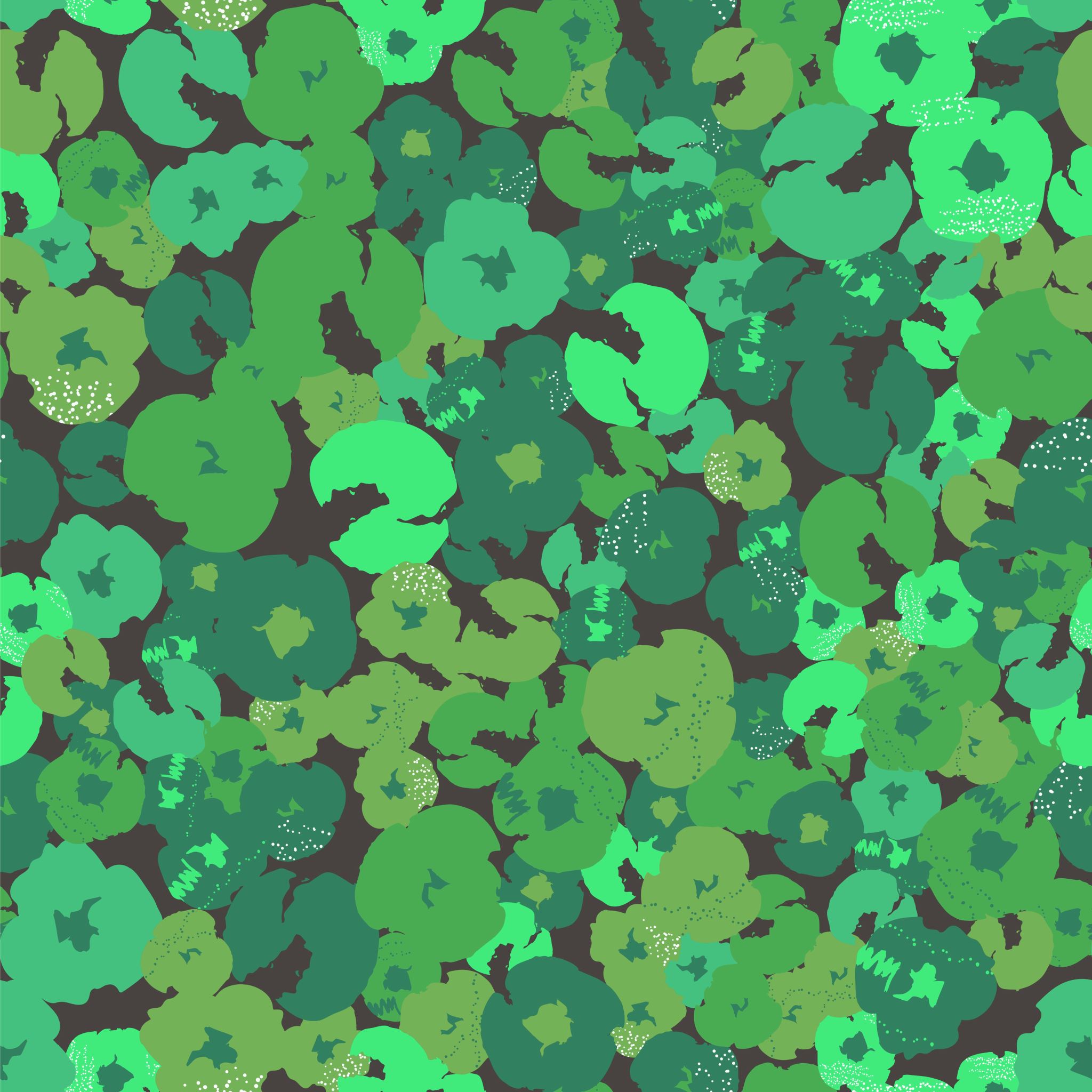 POMM1002
Demo 10.9.2020 LuMo
Sivistys
Yhteiskuntakelpoisuus
Yksilöllisyys
Miten Cygnaeuksen periaatteet näkyvät tämän päivän koulussa
Mitä haluaisit muuttaa koulun heijastamista periaatteista
Mitä nostaisit ytimeen ja mitä poistaisit
Onko olemassa turhia koulun oppiaineita
Miten nostaisit Uno Cygnaeuksen periaatteet paremmin näkyviin koulun välittämässä oppijakuvassa
Unelmieni koulu